Boka digital tolk till videobesökHallands sjukhus och Psykiatrin Halland2020-12-17
Region Halland  │
Halland – Bästa livsplatsen
1
Förutsättningar för ett videobesök
Patient, ombud eller inbjuden gäst
Mobil, surfplatta eller dator med tillgång till kamera
Webbläsaren Google Chrome, Edge Chromium eller Firefox (om dator används) ​
Hörlurar rekommenderas för bra ljud under mötet ​
Internet med bra uppkoppling ​
En lugn avskild plats där du inte riskerar att bli störd 
Mobilt Bank-ID ​
Ladda ner och logga in i appen Hallands sjukhus
Vårdgivare/medicinsk sekreterare och/eller kollega
Upplagd som användare/schemaläggare i Visiba Care
Dator ​
Webbkamera​
Dubbla skärmar (önskvärt)​
Headset (ej hörlurar till mobiltelefon)​
Edge Chromium alternativt Google Chrome installerat på datorn​
Säker uppkoppling till nätverk​
Sithskortsläsare
Halland – Bästa livsplatsen
Region Halland  │
2
Att tänka på vid ett videobesök
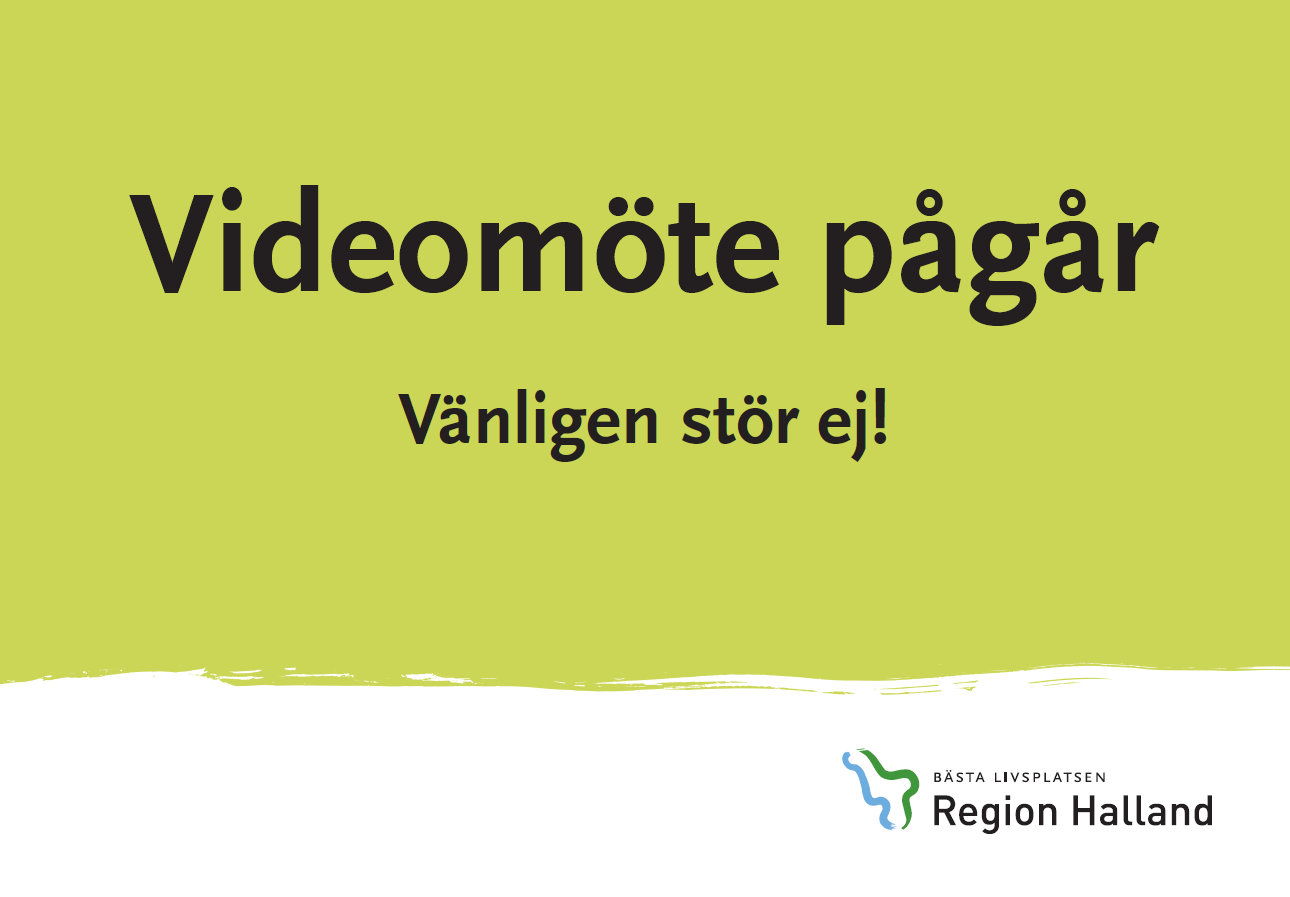 Videobesök ska genomföras i en avskild miljö, tänk på sekretessen.  ​
Markera dörr med information ”Videomöte pågår – vänligen stör ej”.  ​
Bakgrunden som syns i mötet är professionell.  ​
Ansiktet ska vara väl belyst och kameran placeras så att det möjliggör ögonkontakt med patienten.  ​
Presentera dig tydligt för deltagarna.​
Enhetens beslutade arbetsklädsel användas. Namnskylt med titel ska vara väl synlig i bild.​
Halland – Bästa livsplatsen
Region Halland  │
3
Typ av deltagare
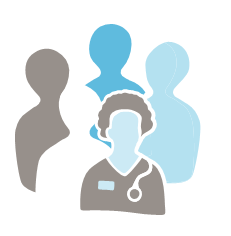 Man kan boka in en eller flera av nedan typer av deltagare i samma bokning, max 10 deltagare, inklusive den vårdutövare som bjudit in till mötet.

Patient:Här bokar man in patienten som ska delta vid videobesök med flera deltagare.
Patient med ombud: Här bokar man in ombud för patienten i de fall denne ej kan föra egen talan; exempelvis vårdnadshavare, god man eller annan närstående.
Kollega med Visiba Care-konto: Här bokar man in kollega/or som ska delta vid videobesöket med flera deltagare.
Gäst: Här bokar man in en eller flera gäster, till exempel närstående, tolk, arbetsgivare och myndigheter.
Halland – Bästa livsplatsen
Region Halland  │
4
Ordningsföljd vid bokning av tolk i Visiba Care
Bokning av tolk från DigitalTolk.se för möte i Visiba Care bör göras i viss ordning för att allt ska bli rätt:
Skapa en bokning och kallelse i VAS
Boka videomöte i Visiba Care –  bokning av patient, ev kollegor, ev ombud och gäster. Tolken bjuds in som gäst. Då mötesinbjudan görs, skapas en möteslänk och det är denna möteslänk som kopieras och används i nästa steg. 
Bokning av tolk via DigitalTolk.se – Följ anvisningarna för bokning av tolk. Klistra in möteslänken ovan i bokningen.
Halland – Bästa livsplatsen
Region Halland  │
5
Visiba Care –schemaläggare
Som schemaläggare kan du göra bokningar/ombokningar/avbokningar åt HOSP/vårdutövare.
Medicinsk sekreterare måste vara upplagd som schemaläggare i Visiba care.
Välj Schemalägg åt och sök fram HOSP/vårdutövare.
Obs: Innan du skickar inbjudan, kontrollera deltagarlistan.
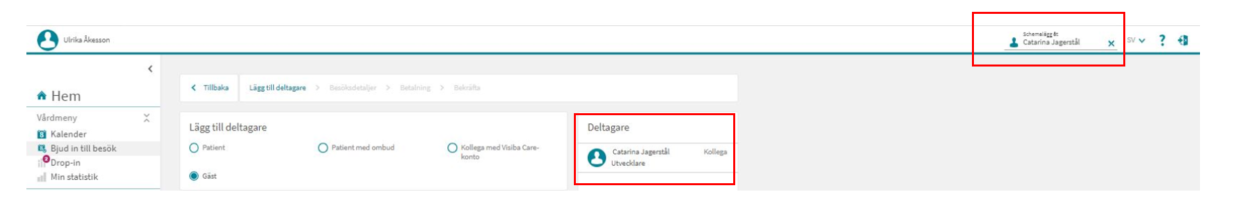 Halland – Bästa livsplatsen
Region Halland  │
6
Visiba Care - Bokning av Patient
Öppna webbläsaren Edge Chromium eller Google Chrome och skriv in webbadressen https://se.visibacare.com/o/hallands-sjukhus/sign-in
Välj Bjud in till besök, välj patient och följ instruktionerna som följer, se film.
Om patient inte hittas, registrera kontaktuppgifterna vid bokning.
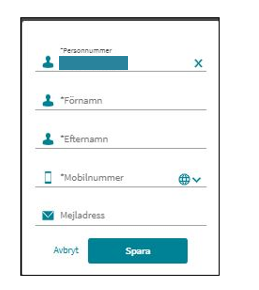 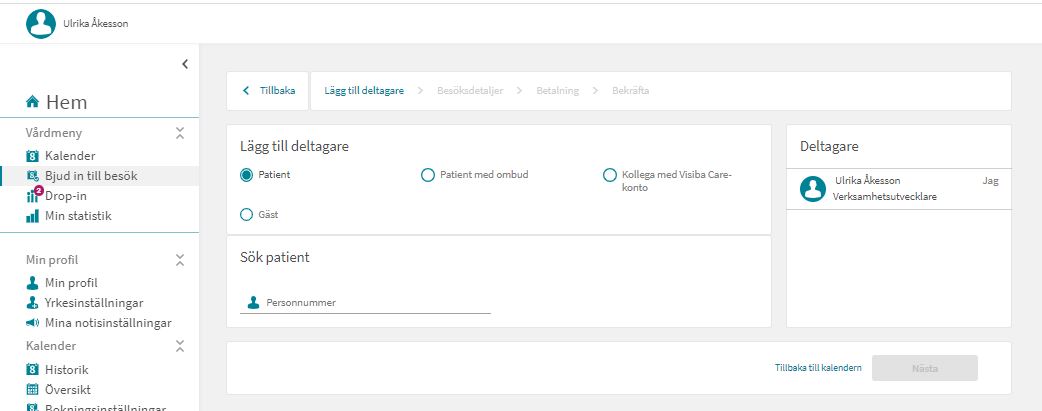 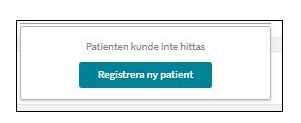 Halland – Bästa livsplatsen
Region Halland  │
7
Visiba Care - Bokning av Patient med ombud
Öppna webbläsaren i Edge Chromium eller Google Chrome och skriv in webbadressen https://se.visibacare.com/o/hallands-sjukhus/sign-in
Välj Bjud in till besök, patient med ombud och följ instruktionerna som följer, se film.
Bokning med ombud för patienten används i de fall denne ej kan föra egen talan; exempelvis vårdnadshavare, god man eller annan närstående. Kan användas för exempelvis närståendesamtal. Obs! avisering går endast till ombudet. 
Om ombudet inte hittas, registrera kontaktuppgifterna vid bokning.
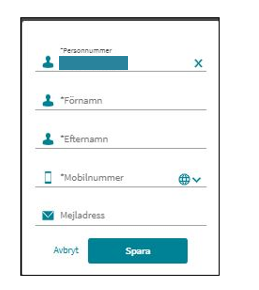 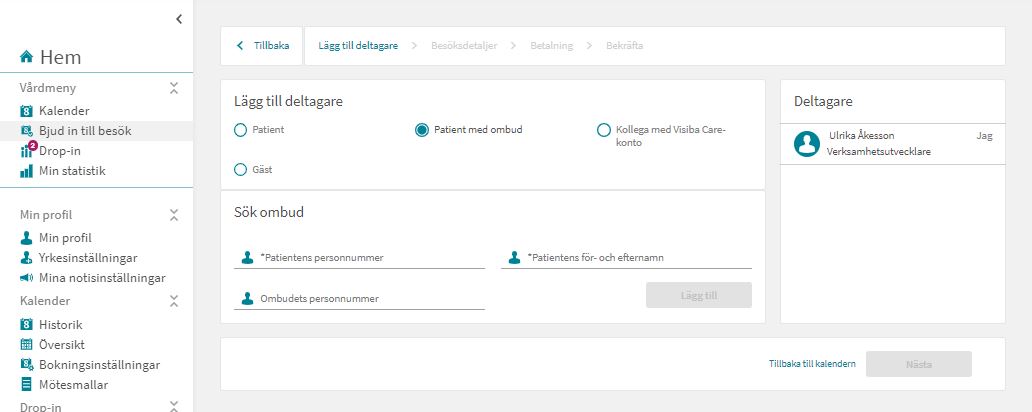 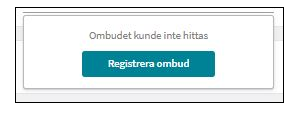 Halland – Bästa livsplatsen
Region Halland  │
8
Visiba Care - Bokning av Kollega
Öppna webbläsaren i Edge Chromium eller Google Chrome och skriv in webbadressen https://se.visibacare.com/o/hallands-sjukhus/sign-in
Välj Bjud in till besök, välj kollega med Visiba Care-konto och följ instruktionerna som följer, se film.
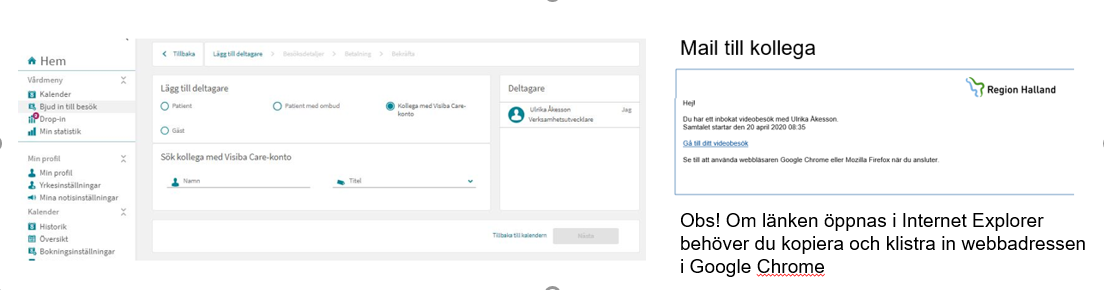 Obs! Om länken öppnas i Internet Explorer behöver du kopiera länken  och klistra in i Edge Chromium eller Google Chrome
Halland – Bästa livsplatsen
Region Halland  │
9
Visiba Care – Bokning av Digital tolk
Boka in patient, ev ombud, kollegor och övriga gäster till möte såsom beskrivits tidigare se film
Välj Bjud in till besök, välj Gäst.
Skriv in ”Digital tolk” under namn, hoppa över mobilnummer och skriv visiba@digitaltolk.se i fältet Mejladress.
Välj identifieringsmetod: Bankid.
Klicka på Lägg till
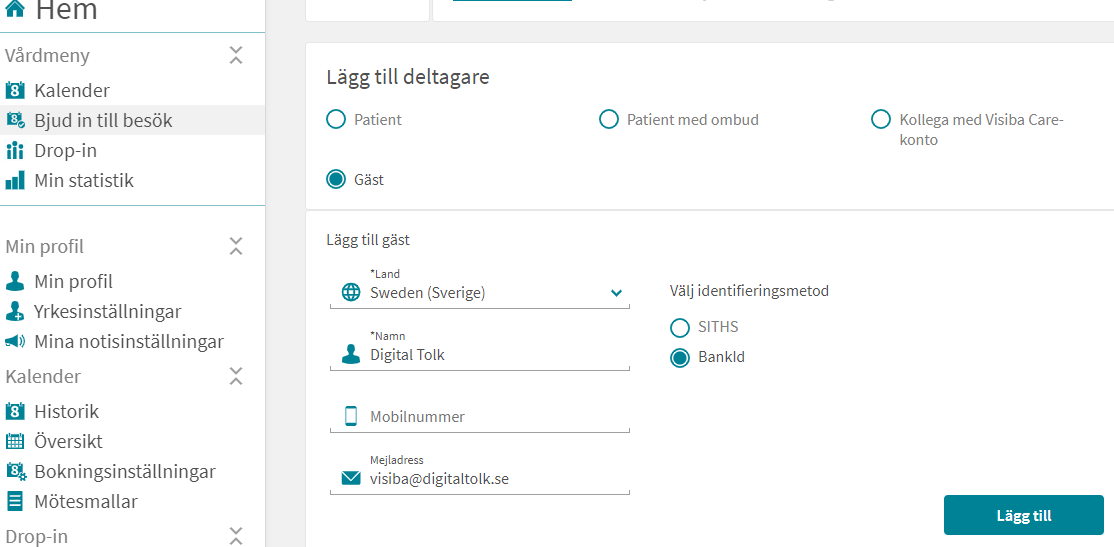 Halland – Bästa livsplatsen
Region Halland  │
10
Visiba Care – Bokning av Digital Tolk (forts)
Då mötet är inbokat och skickat, klicka på mötet i kalendern
Klicka på fliken Gäst/ Digital Tolk
Klicka på Kopiera möteslänk
Gör därefter bokningen av digital tolk enligt bild 12 och 13
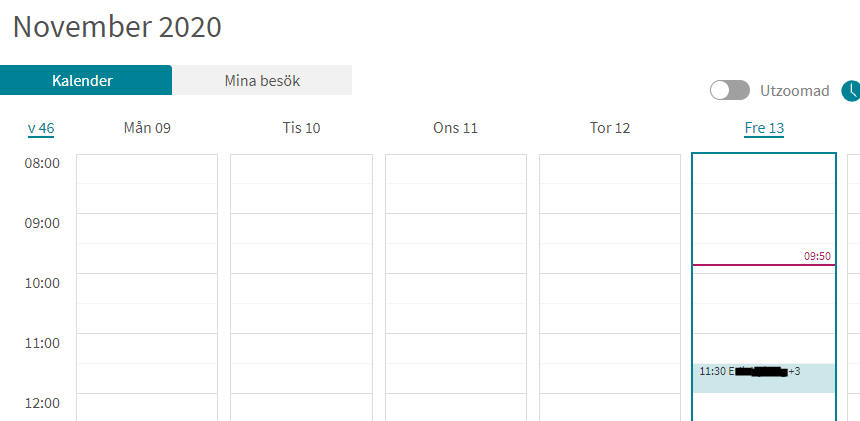 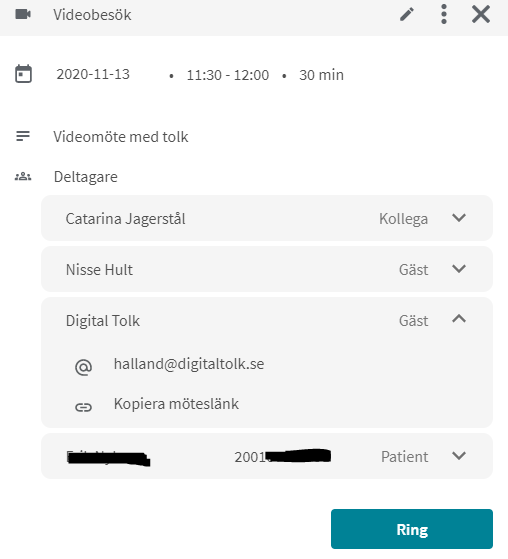 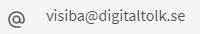 Halland – Bästa livsplatsen
Region Halland  │
11
Digitaltolk.se​ - Bokning steg 1 ​
Vill du göra en testbokning, använd språket 
Ludhianska
Logga in på digitaltolk.se använd alltid webbläsare Edge Chromium eller Google Chrome.
Gör en bokning och välj Videotolkning.​
Ange språk, dag och tid i bokningen.
Klicka på Boka.
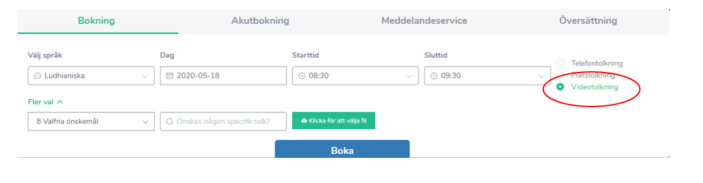 Halland – Bästa livsplatsen
Region Halland  │
12
Om du behöver hjälp med bokningen i digitaltolk.se
använd chattfunktionen. 
Ha ditt kundnummer till hands!​
Digitaltolk.se - Bokning steg 2
Ange beställarens (ditt) namn och kundreferens och till vilken e-post bekräftelsen ska skickas. 
Lägg in denna text under rubriken Information till tolk.
Skriv in din egen eller vårdenhetens e-post
Skriv in följande text:

Uppdraget sker i Visiba Cares videoplattform. 
I bokningen finns länk till videomötet, klicka för att ansluta till mötet. Du kan ansluta via dator eller app, men tänk på att du behöver ladda ned rätt app för att kunna ansluta via mobil. Länken leder dig till rätt app i App store eller Google Play, om den inte är installerad. Manual för att ansluta till möte finns här:  https://www.1177.se/Halland/om-1177-vardguiden/e-tjanster-pa-1177-vardguiden/det-har-kan-du-gora-nar-du-loggat-in/kontakta-varden-pa-natet/ansluta-till-ett-videomote-med-varden---halland/
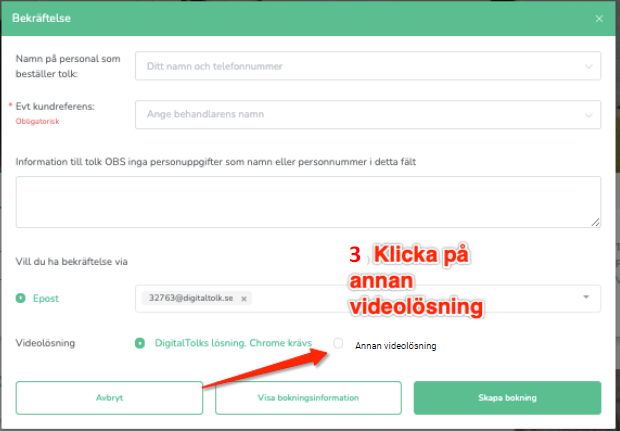 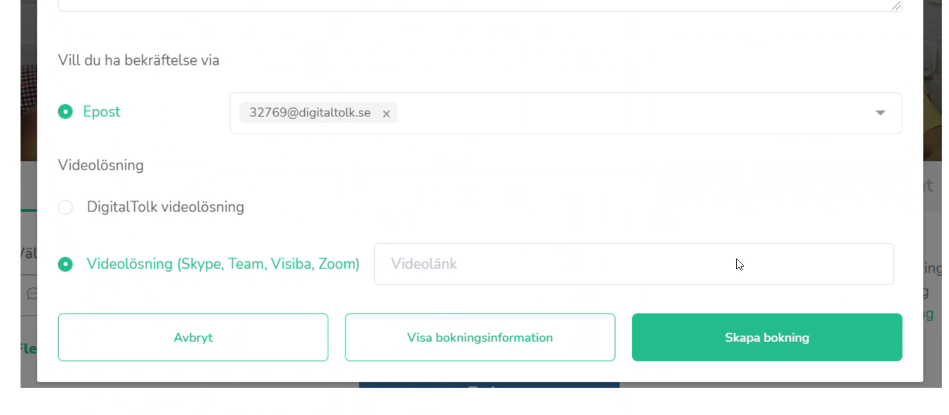 Halland – Bästa livsplatsen
Region Halland  │
13
Digitaltolk.se - Bokning steg 3
Klicka på ”Videolösning” 
Klistra in länken för videomötet som du kopierat från Visiba Care
Klicka på ”Skapa bokning
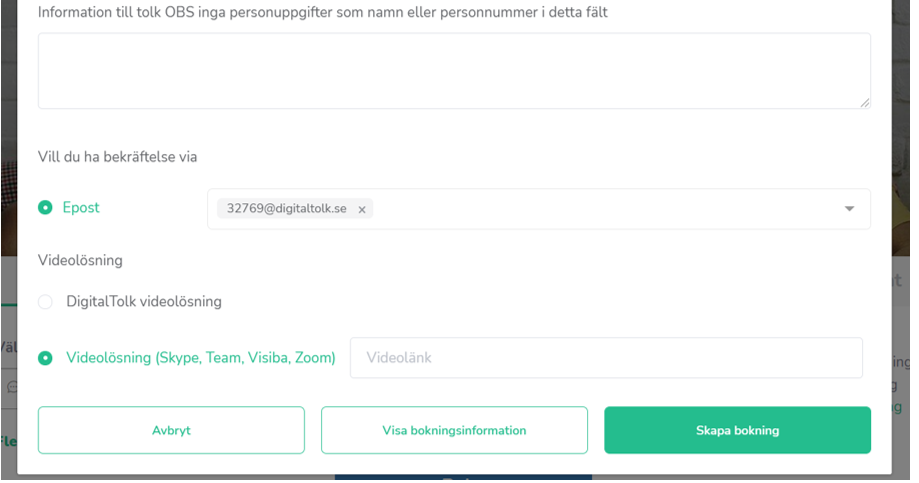 https://se.visibacare.com/hallands-sjukhus/guest-participant/487426f9-a37c
Halland – Bästa livsplatsen
Region Halland  │
14
VAS - Bokning
Patient bokas i VAS med kontakttyp DiVi – Distans Video.
Lägg in standardtext i anmärkningsrutan, information hittas i bokningsbekräftelsen från DigitalTolk.se



Använd standardkallelse för flerpartsbesök.
Obs: bocka ur sms-påminnelse till patient.
Standardtext

Flerpartsmöte via Visiba care med DigitalTolk.se
Väntrum i Visiba Care:
Bokningsnummer:
Datum o tid bokad via digital tolk till besöket:
Datum då bokningen beställdes:
Beställarens användar-id (sekreterare):
Vilket språk/dialekt som beställts:
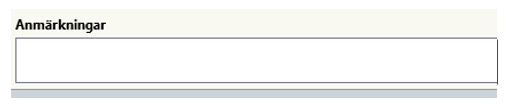 Halland – Bästa livsplatsen
Region Halland  │
15
VAS - Starta videobesök med flera deltagare
I dagsprogram AN27 i VAS: Patient med besökstyp DiVi – Distans Video är ett bokat videobesök. 


När det är en * efter patientens namn finns viktig information kring bokningen under Visa detalj.
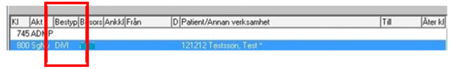 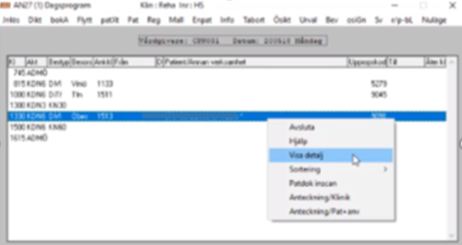 Halland – Bästa livsplatsen
Region Halland  │
16
Visiba Care – Starta videobesöket
Öppna webbläsaren och skriv in webbadressen https://se.visibacare.com/o/hallands-sjukhus/sign-in
Välj Kalender och gå in via fliken Mina Besök och markera mötet och välj Ring följ därefter anvisningarna.
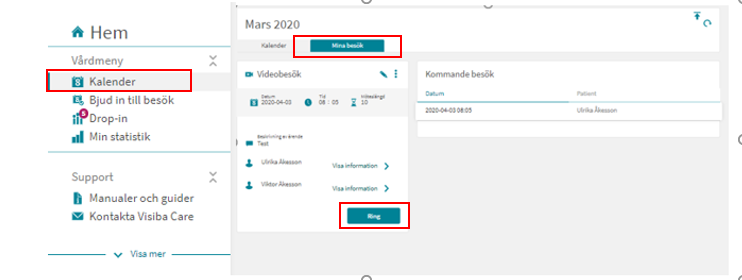 Halland – Bästa livsplatsen
Region Halland  │
17
För deltagare
Meddelande skickas till deltagare på angivet mobilnummer och/eller e-post.
Deltagaren följer instruktionerna och går in i lobbyn på utsatt tid, tidigast 15 minuter innan mötet. Enklast är att klicka på länken som aviserats via e-post, SMS och pushnotis.
HOSP startar mötet på utsatt tid och mötet öppnas och alla deltagarna ser varandra
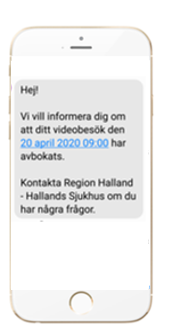 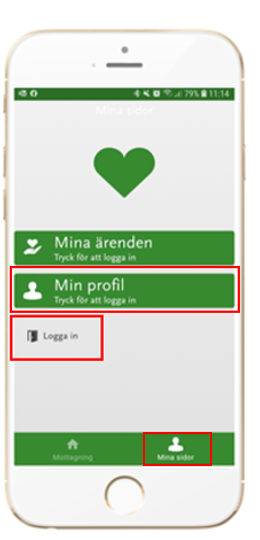 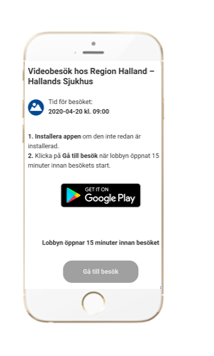 Vid ombokning eller  avbokningskickas nytt meddelande till deltagaren
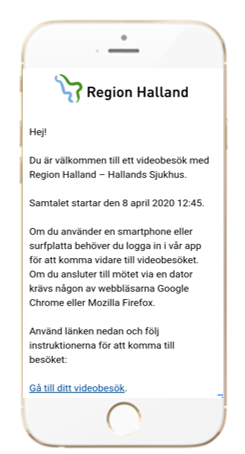 Halland – Bästa livsplatsen
Region Halland  │
18
VAS - Efter avslutat videobesök
Ankomstregistrering och betalning via faktura sker i VAS på samma sätt som om besöket skett fysiskt. Rutin – Ankomstregistrering av distanskontakt ​
Journalföring sker i VAS på samma sätt som för ett fysisk besök.​
​Använd anteckningstyp​ DiVi – Distanskontakt via videolänk​.
Halland – Bästa livsplatsen
Region Halland  │
19
Support
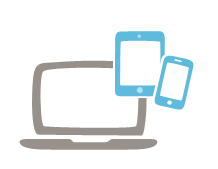 Servicedesk IT
Telefon: 010-476 19 00
Måndag – torsdag 07.00-17.00Fredag och dag före helgdag 07.00-16.00

DigtalTolk.se
https://www.digitaltolk.se/contact
Halland – Bästa livsplatsen
Region Halland  │
20